Simple 
Living Centers
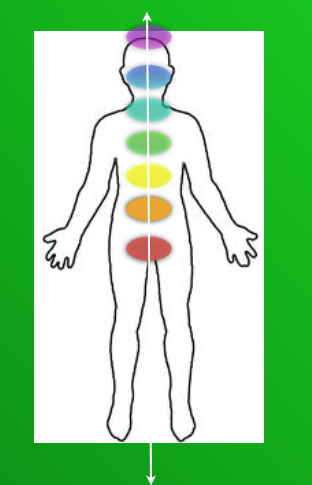 [Speaker Notes: The great secret is now made simple]
Simple 
Living Centers
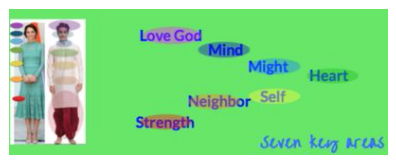 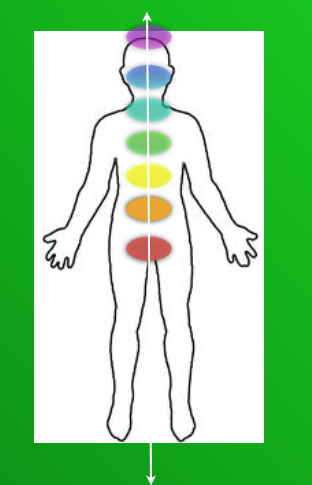 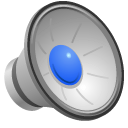 The Kingdom of God 
within Connecting 
to the heavenly Church of Jesus Christ
The Kingdom of God 
The Church of Jesus Christ of Latter-day Saints
The Kingdom of God 
The Political Kingdom
[Speaker Notes: The great secret is now made simple]
Simple 
Living Centers
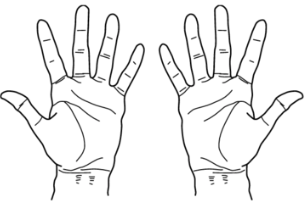 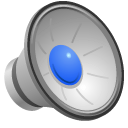 Simple
Simple 
Living Centers
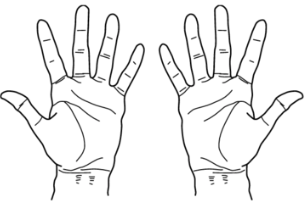 Living
Simple
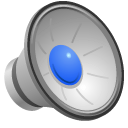 [Speaker Notes: Welcome ,,,some will consider us a sister organization to Habitat for Humanity. 
They build homes, we bring health to homes and communities. but we really do so much more.
Let me tell you our story...]
Simple 
Living Centers
Centers
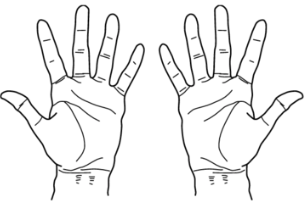 Living
Simple
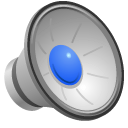 [Speaker Notes: Welcome ,,,some will consider us a sister organization to Habitat for Humanity. 
They build homes, we bring health to homes and communities. but we really do so much more.
Let me tell you our story...]
Simple 
Living Centers
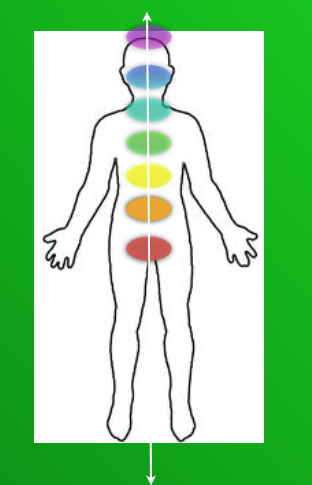 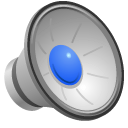 3
2
4
7
5
Centers
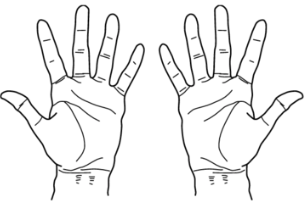 1
Living
6
Simple
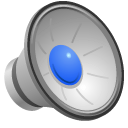 [Speaker Notes: Welcome ,,,some will consider us a sister organization to Habitat for Humanity. 
They build homes, we bring health to homes and communities. but we really do so much more.
Let me tell you our story...]
So  many choices on each side of us.
Simple 
Living Centers
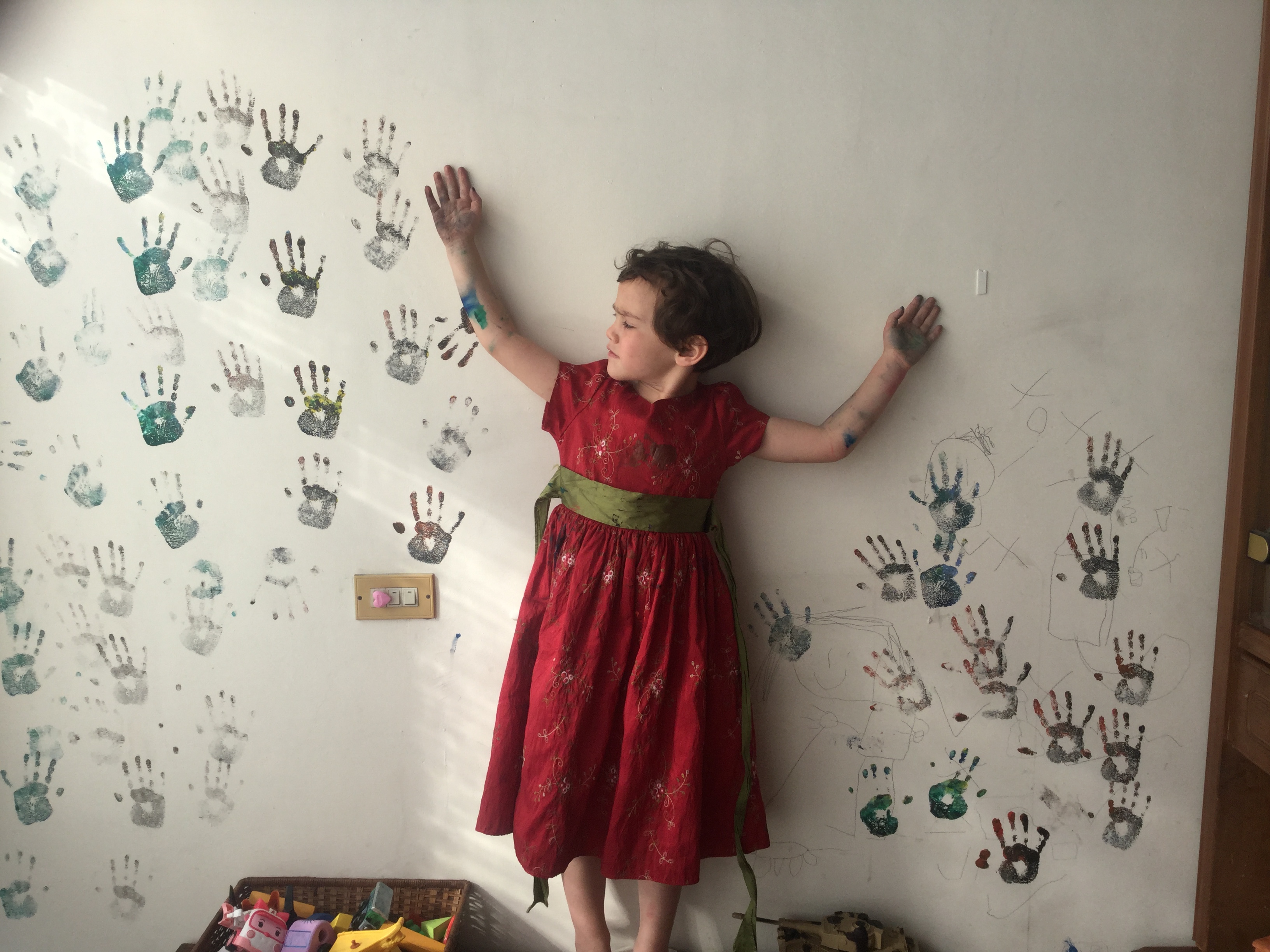 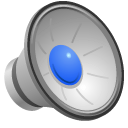 Link
[Speaker Notes: link to Proclamation]
Our souls can know. We are each given a path to discovering 
seven simple living centers inside of us.
Simple Living 
Centers
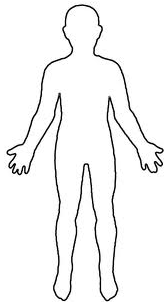 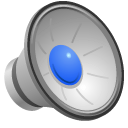 Beginning
We can learn how to listen and discover a higher way of life.
Simple Living 
Centers
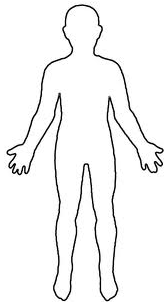 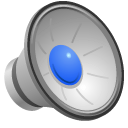 Beginning
We progress as we learn by asking honest questions and having complete integrity.
Simple Living 
Centers
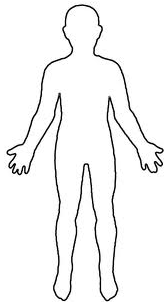 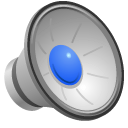 Beginning
Honest questions regarding honest feelings we may have?
Simple Living 
Centers
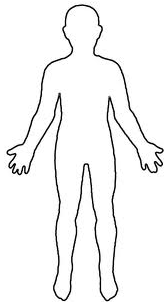 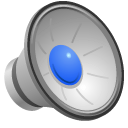 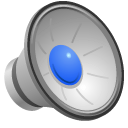 Beginning
It is learning to talk with God about how we really feel.- 
our true desires… 
good or bad as they may be.
Simple Living 
Centers
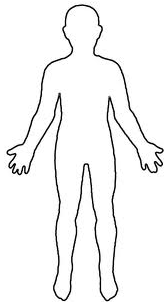 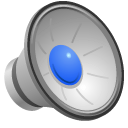 Beginning